Les Sociale InnovatieMet dank aan R&R Social Innovators
Voor de volledige presentatie:
https://www.slideshare.net/RandR_SocialInnovators/htrpres-2013v3-w
Sociale innovatie
“Een verzamelnaam voor hedendaagse initiatieven van mensen en organisaties gericht op innovatieve oplossingen voor maatschappelijke vraagstukken”
Sociale innovatie
Samenvattend:

Het is een ‘containerbegrip’
Het heeft altijd met mensen / maatschappij te maken
Het draait om vernieuwing en verbetering
Co-creatie is een vereiste
Voorbeelden van sociale innovatie
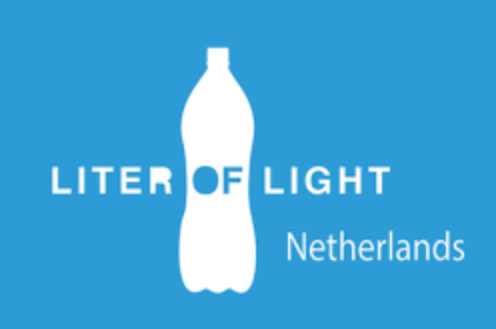 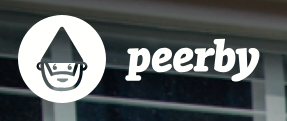 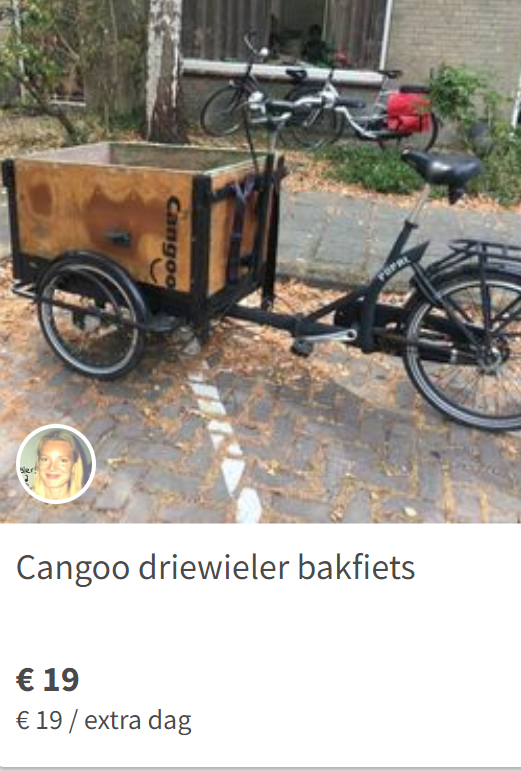 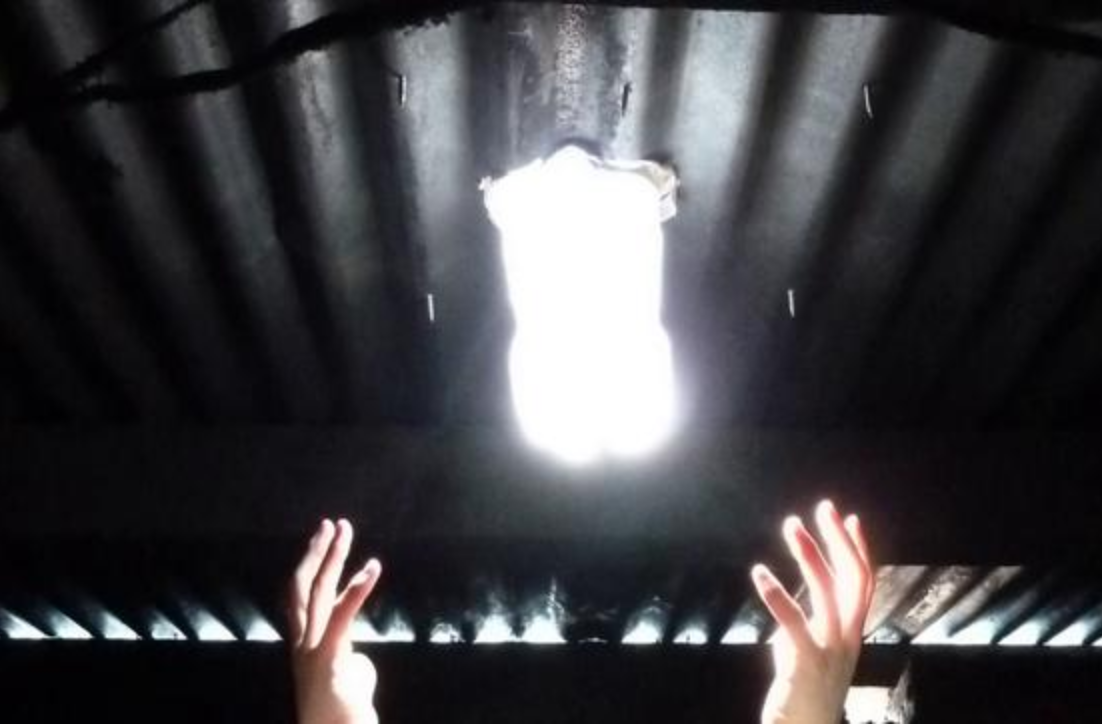 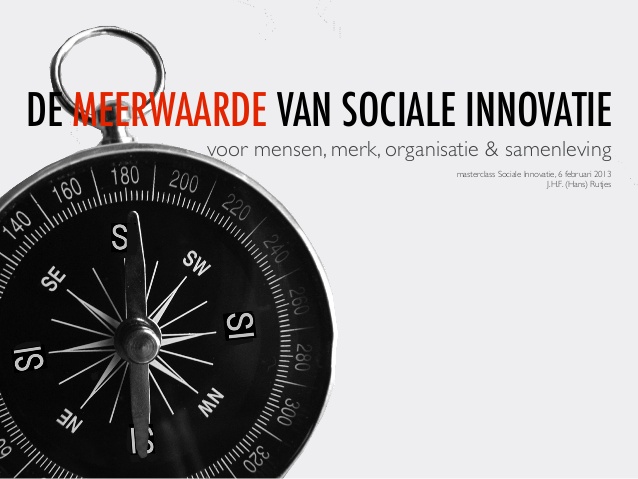 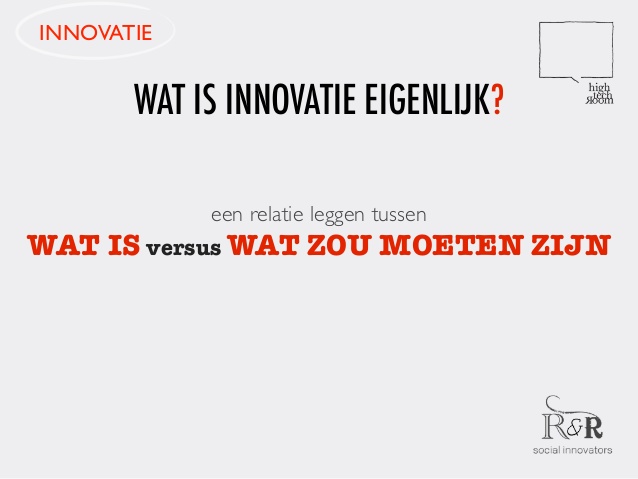 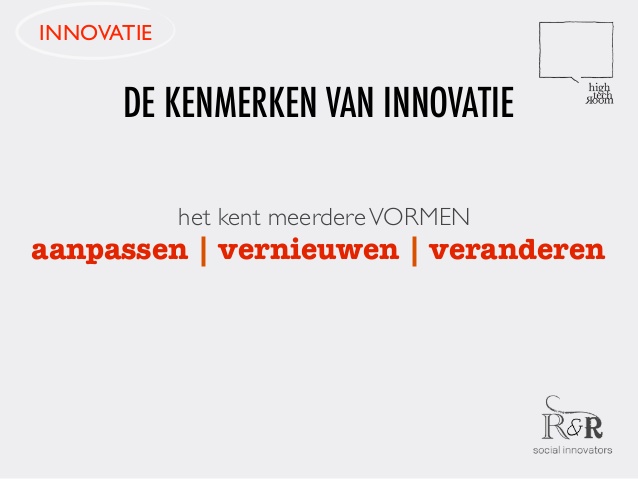 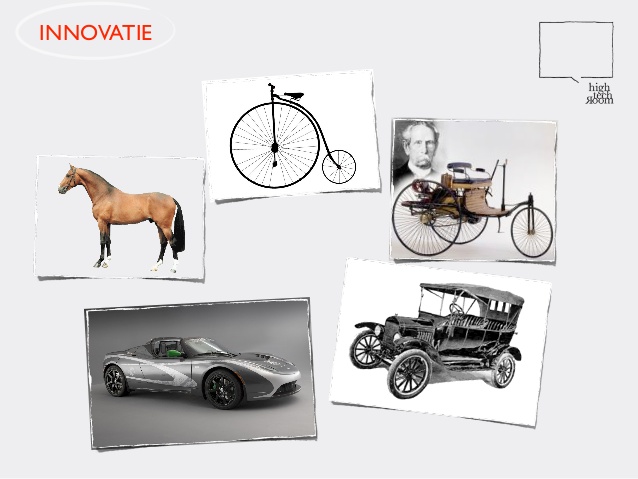 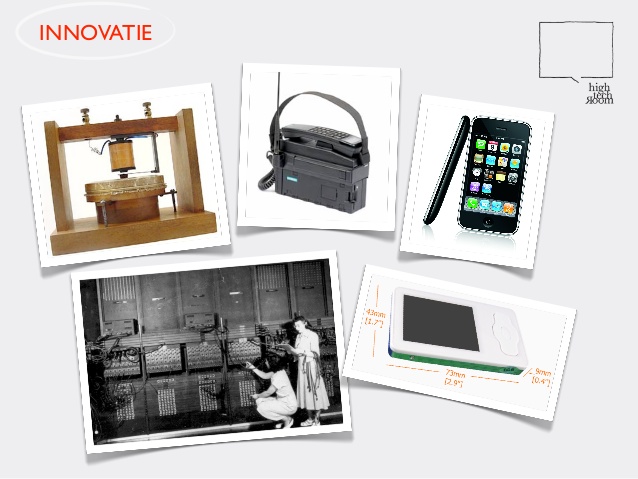 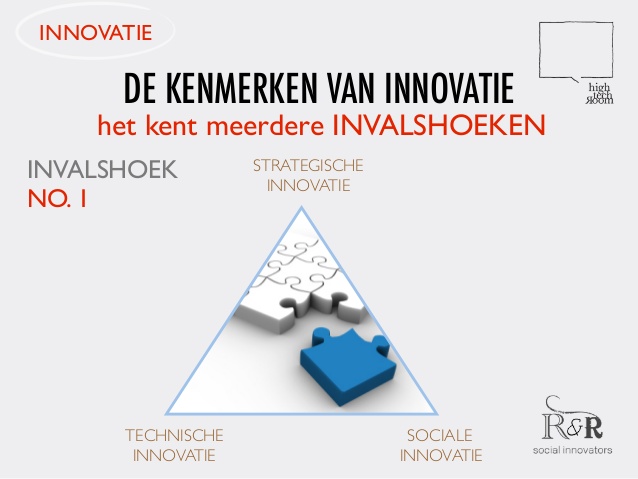 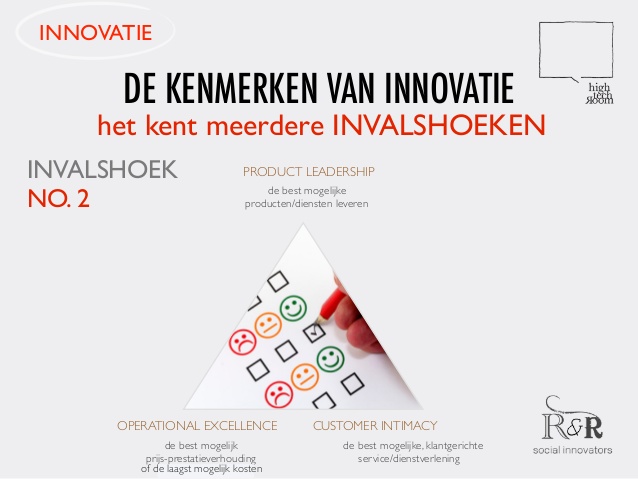 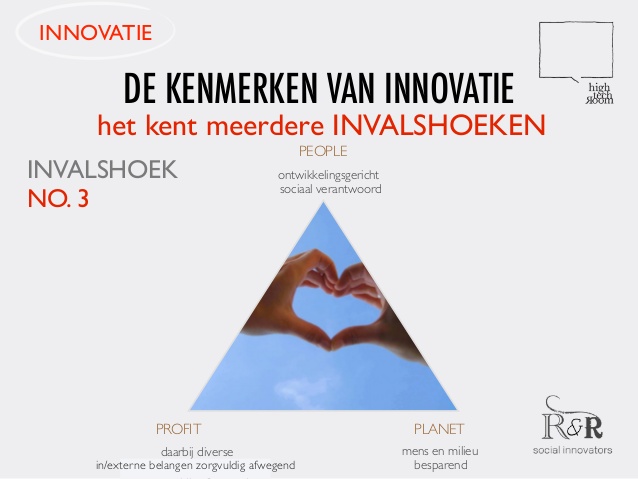 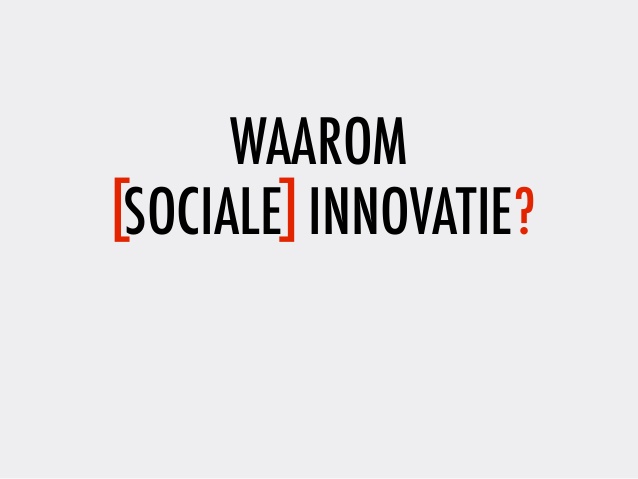 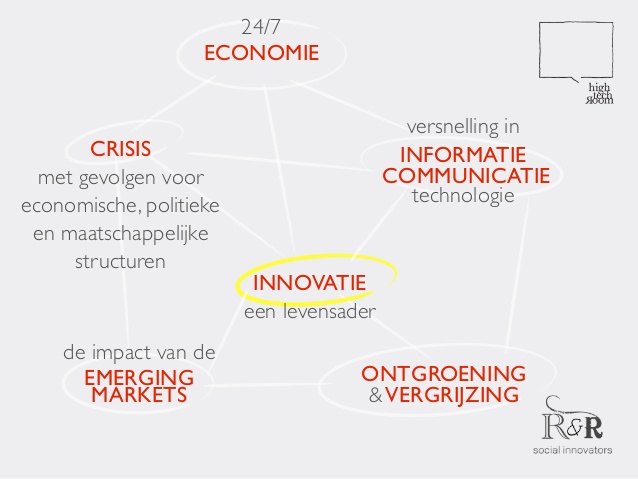 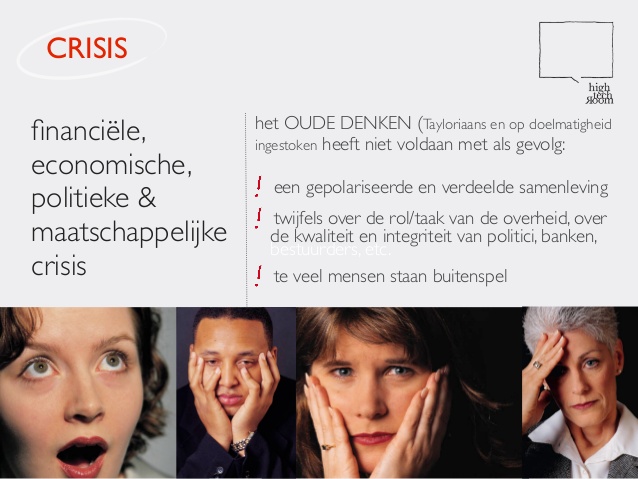 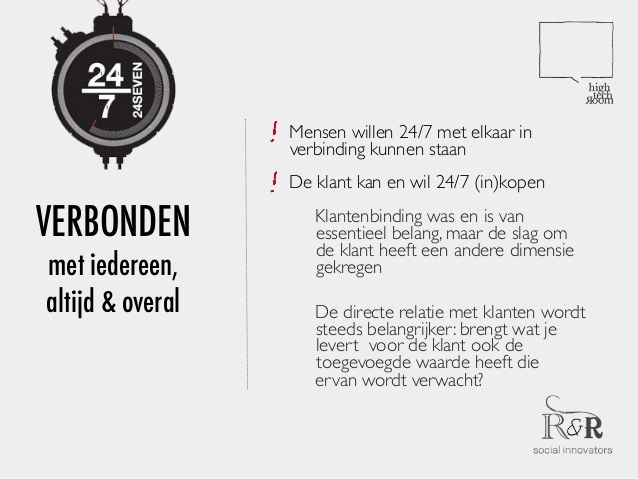 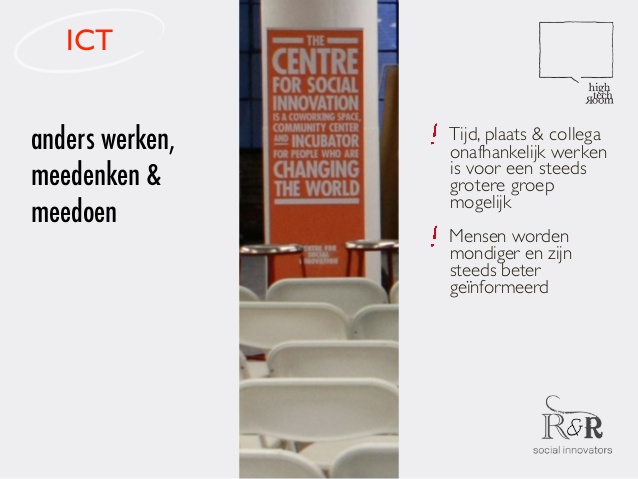 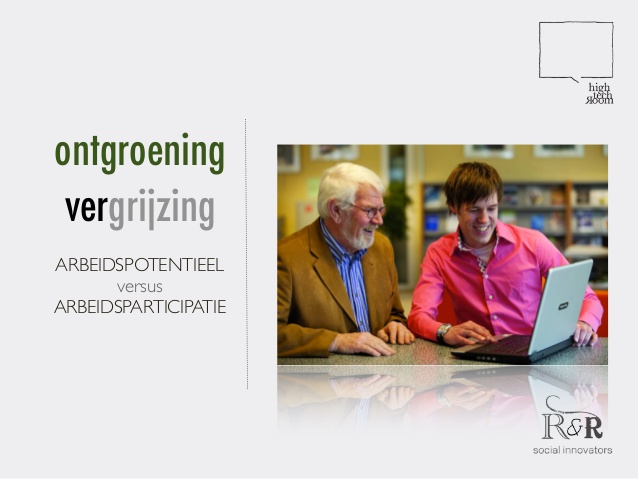 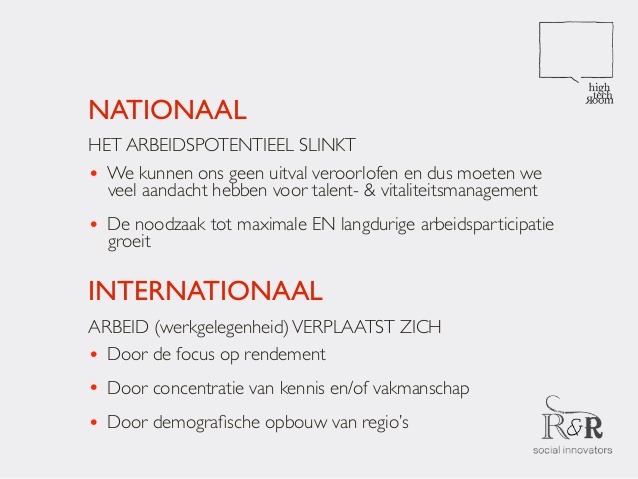 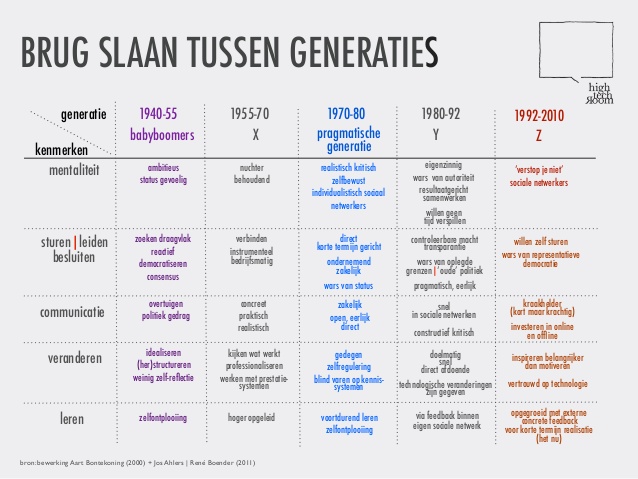 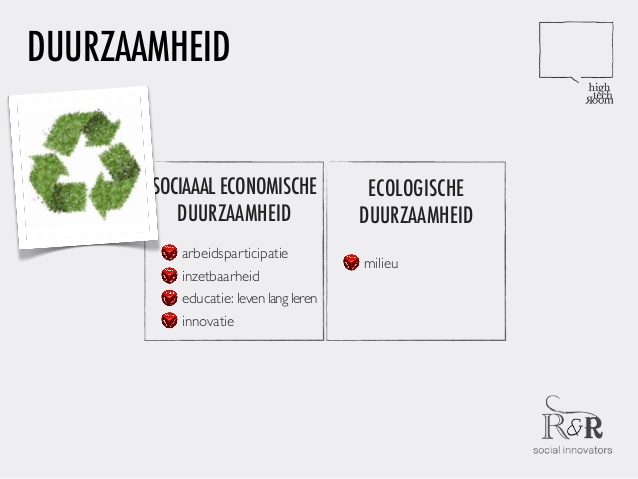 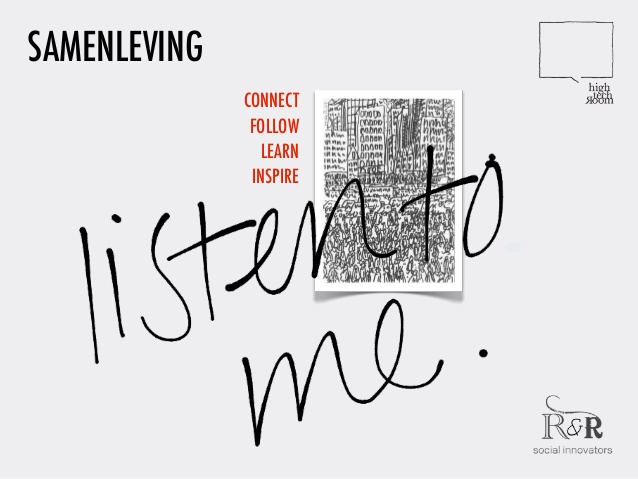 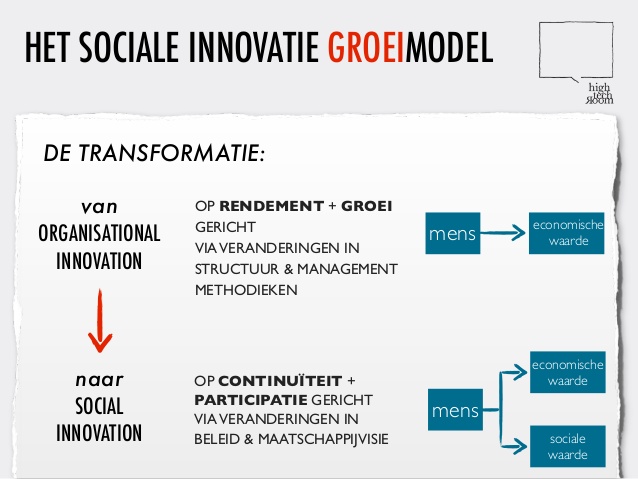